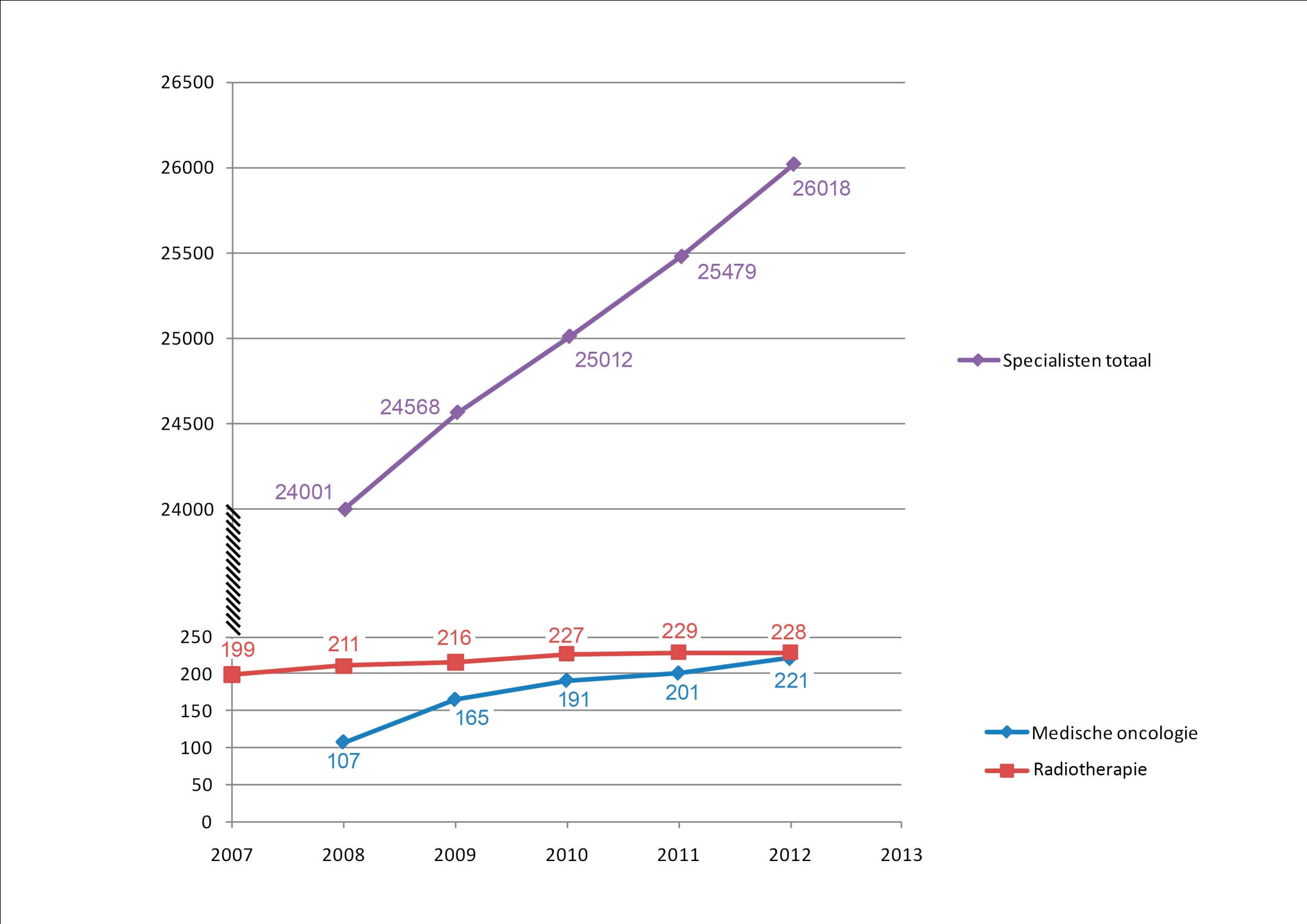 Specialisten
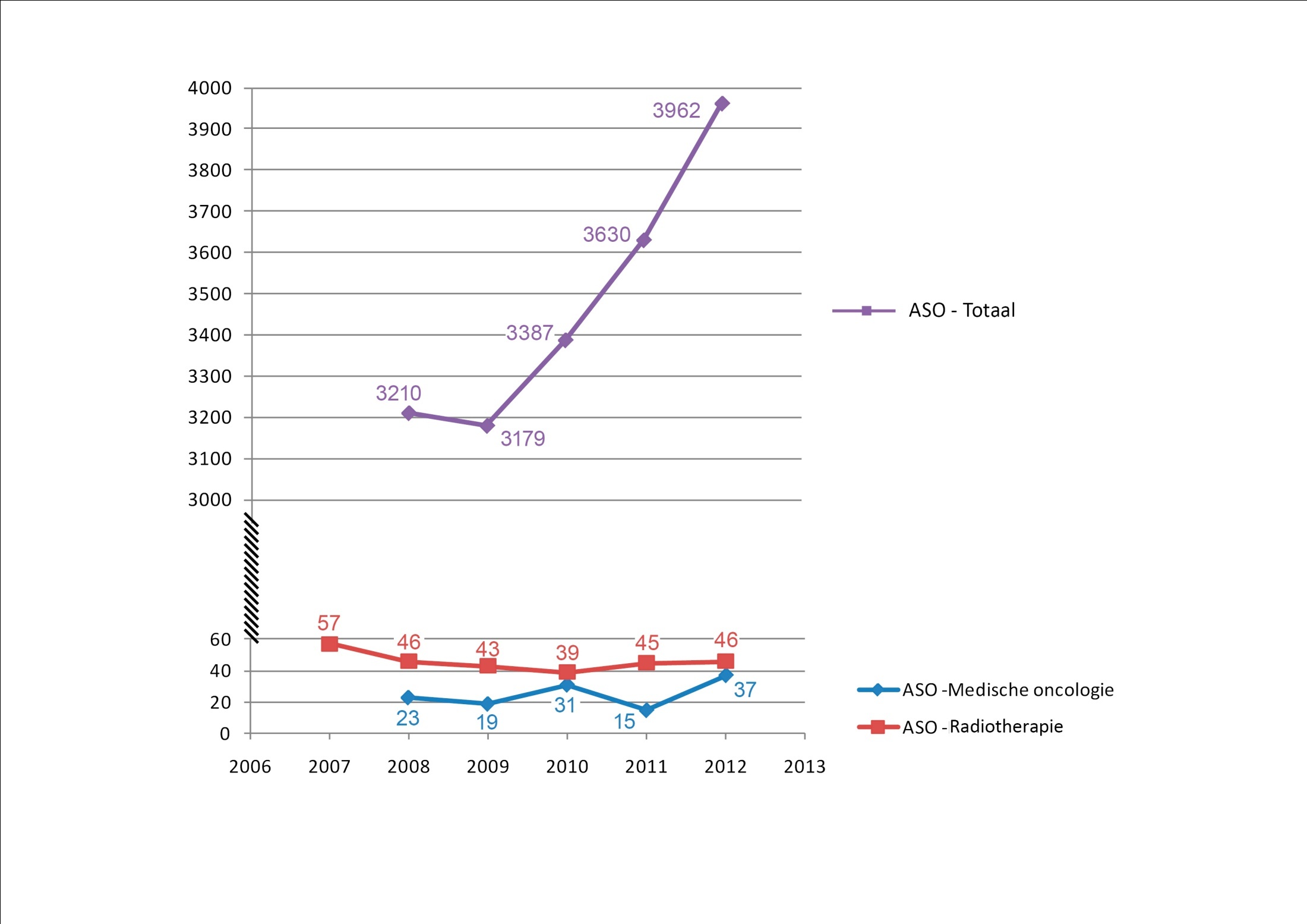 ASO
Uitgaven en gevallen
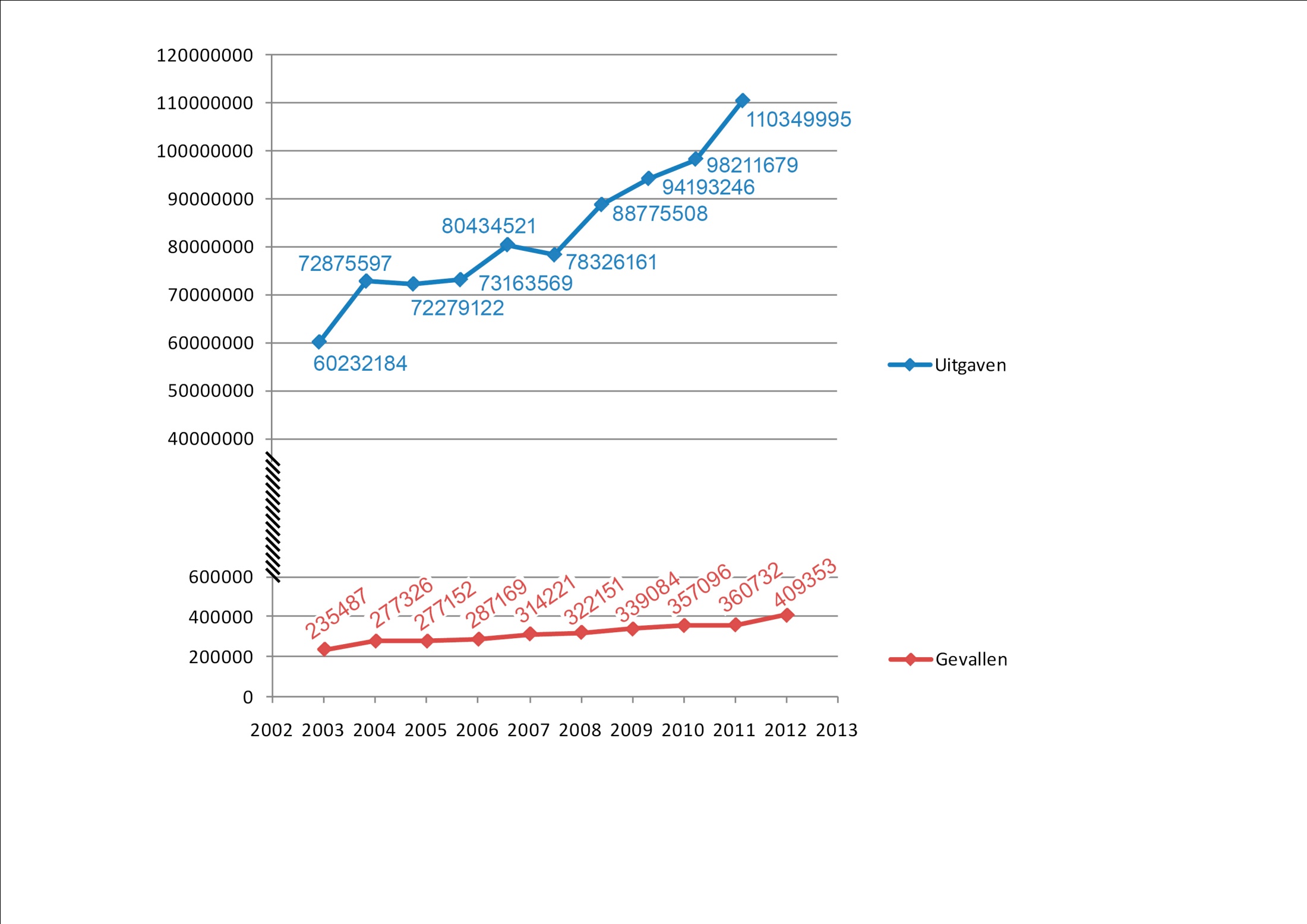